Implementation of Choice Based Credit System(CBCS)
Dr.  Anant B. Marathe
Ancillary Credit Courses 
      ( College Level)

Induction programme :
(At the beginning of  Semester- I)

Internship/Apprenticeship/ Field Work/ Work Experience :
(During Winter/Summer Vacations of semester- I to V)
Optional Courses 

 Open Elective Course (OEC)  :- (Semester-  I to VI)
	 The group of different choice based courses comprising of general interest courses related to discipline specific core (DSC) subjects or of interdisciplinary nature, MOOCs offered by different authorized agencies, open skill courses.
Open Elective Course
(OEC)  may be opted from Semester I to Semester VI:- 
 Students can select one or more of these courses. 
These courses shall be of intra-disciplinary as well as inter-disciplinary nature.
Students can earn cumulatively maximum 5 Credits in this course.
i)General Interest Course (GIC)
ii)Skill Course
iii) MOOC 
 
				OR
 
Extracurricular and co-curricular activities :- (In all semesters)
General Interest Course (GIC)
General Interest Courses shall be from different programmes/disciplines and the curriculum of these courses shall be as prescribed by the University. 

The student may opt any course of any other discipline /faculty of his/her interest as GIC.

The nature of these courses shall be self study under the guidance of concerned teacher/ mentor/ faculty member/guide
If the concerned subject teacher / faculty member/ mentor / guide is from the college/institute / other than the college / institute / university department where the student has taken admission to pursue regular course of study, then the credit earned by the student should be submitted by the teacher / faculty member / mentor / guide through the Principal of the parent institute. In such cases, the consent from the Principal of parent institute and the concerned teacher/ faculty member / mentor / guide should be obtained by the student before commencement of the course.
This course will be evaluated by the concerned teacher / faculty member at the college/Department level and the Credit shall be communicated to the University before the start of VI semester examination
Skill Course:-The students will be offered Skill Courses. The courses shall be designed by respective Boards of Studies or by concerned Sector Skill Council / National Skill Development Councils (NSDC).
The Skill courses may be designed by the Colleges / Institutes/departments and after approval of the University it may be offered to the students. 
This course will be evaluated by the concerned teacher / faculty member at the college level and the credit shall be communicated to the University before the start of VI semester examination. 
For the skill courses opted from Sector Skill Council (SSC) or NSDC, the evaluation may be done by respective council & the credit shall be communicated to the University before the start of VI semester examination.
MOOC :- The students may opt MOOC courses identified by the teacher/mentor/faculty member and maximum 5 credits may be earned by the students after successful completion of these MOOC courses with a minimum 75 hours of course for  on different online training platforms. 
The concerned teacher / faculty member shall act as a mentor and based on the students’ performance in the course, the teacher/mentor/faculty member shall award Credits in accordance with the Marks/Grades given by SWAYAM etc. After mapping with University grading system (given separately with exam scheme), the college/institution/ shall communicate them to the university before the start of VI  semester examination. 
College/University department can develop MOOC related to their concerned subject and after the approval of the University, these courses may be offered to the students. These courses shall be of intra- disciplinary as well as inter disciplinary nature.
Extracurricular and co-curricular activities :- (In all semesters)
The students may earn maximum cumulative 5 credits from the activities as given in Table No.2, 3 &4 after securing rank/ participation at College / University /State/ Zone/ National / International level events.
 These credits shall be transferred in option to Open Elective Course (OEC) so that these performers shall be given relaxation from undertaking this course.
 These credits can be earned during the entire degree course period but before the start of VI Sem examination. 
These credits will be reflected in the final semester Grade Report. The mentor/ concerned teacher/faculty member shall award the Credits to the student based on his/her performance and college / Institution/university department
Comprehensive Credit Distribution
Credit Distribution for Sports
Credit Distribution for NCC activities
Table-A   Ancillary Credit courses
Note :- 1) Minimum 10% credits are mandatory to be earned by all the students from Ancillary Credit Courses as mentioned in Table A 
Record of student’s Performance cum Evaluation  ( containing attendance, concept knowledge, intellectual/ decision making ability, handling skill, sense of responsibility, cooperative/leadership quality, presentation/demonstration ) related to Internship /Apprenticeship/Field work/Work Experience shall be maintained by  the college/institute/university department
For allotment of Internship /Apprenticeship/Field Work/Work Experience, the college/ institute/university department shall follow standard operating procedures (SOP) with concerned college/institute/university department/organisation/ industry on the basis of Memorandum Of Understanding (MOU) /Letter of Intent and Joining letter. Further, for validation, progress records, Evaluation Sheet etc. shall be maintained by the college/institute/university department.
College/ Institute/university department shall submit credit report for other Credit Courses as per Table A to the University.
Schemes of Teaching and Learning
Internship /Field Work / Work Experience will be conducted after I semester till  Vth  semester in vacations for minimum 150 hrs. It's credits and grades will be reflected in   final semester  VI credit grade report.

DSE :  The student can select any one of the following discipline specific courses. 1………. 2.......... 3.............

OEC (Optional) i.e. GIC/MOOC/Skill Course can be studied during semester I to VI,  Its credits and grades will be reflected in final semester VI credit grade report 

Project/dissertation if applicable may be offered to fifth and/or sixth semester.  If offered in both semesters, it will be internally evaluated in fifth semester and internally & externally evaluated in sixth semester
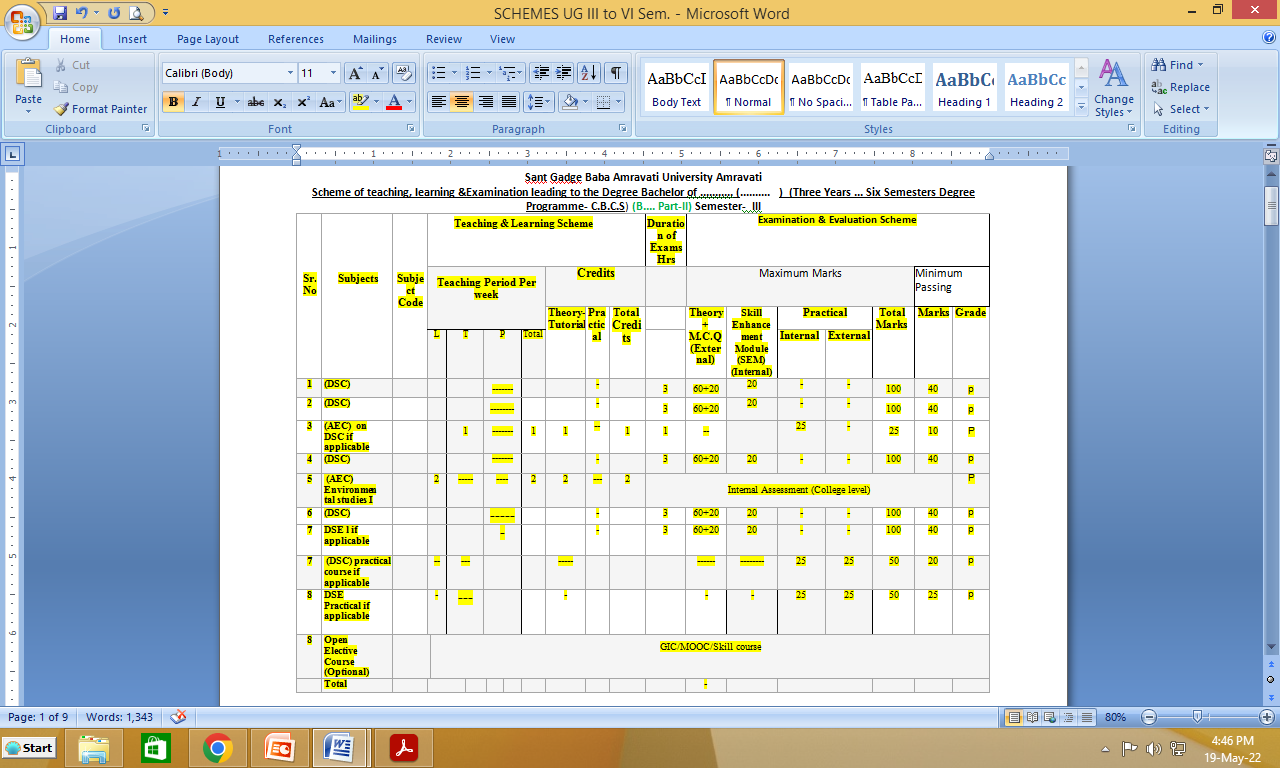 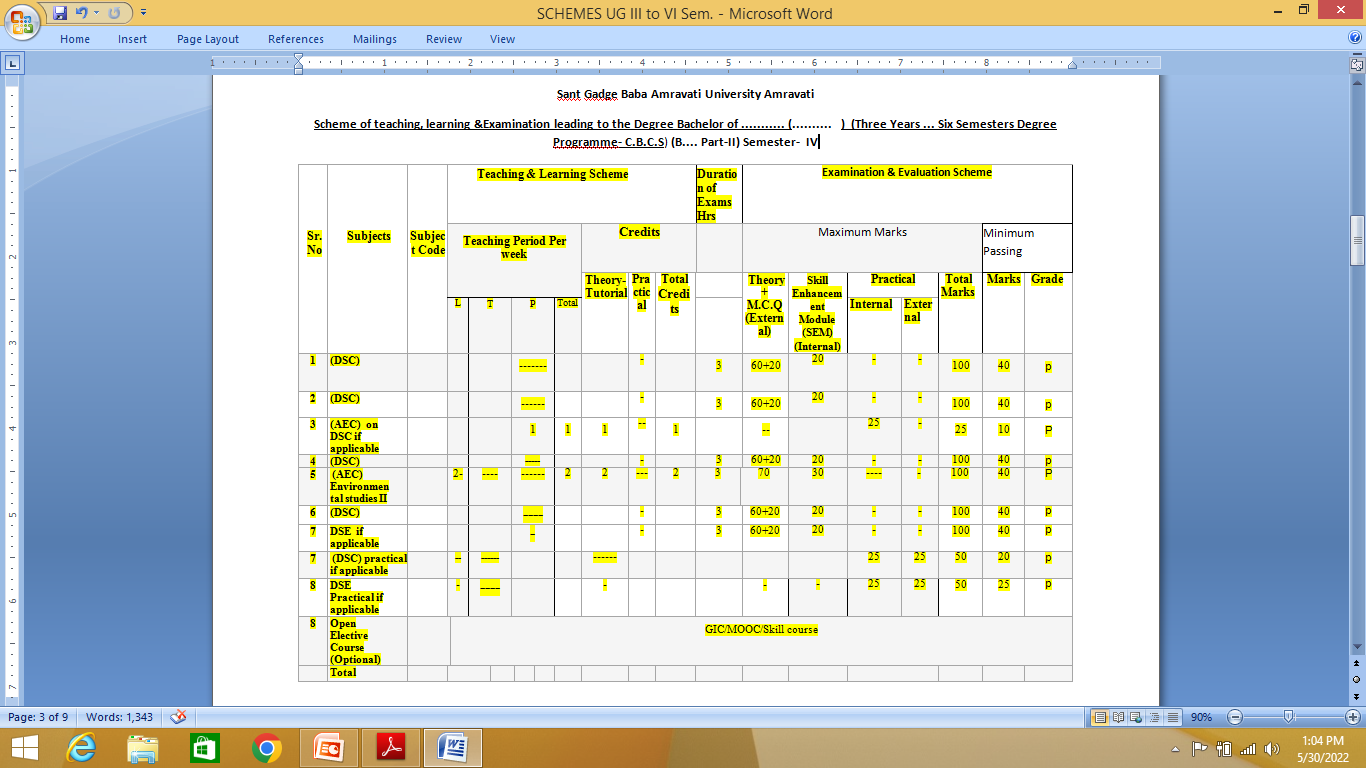 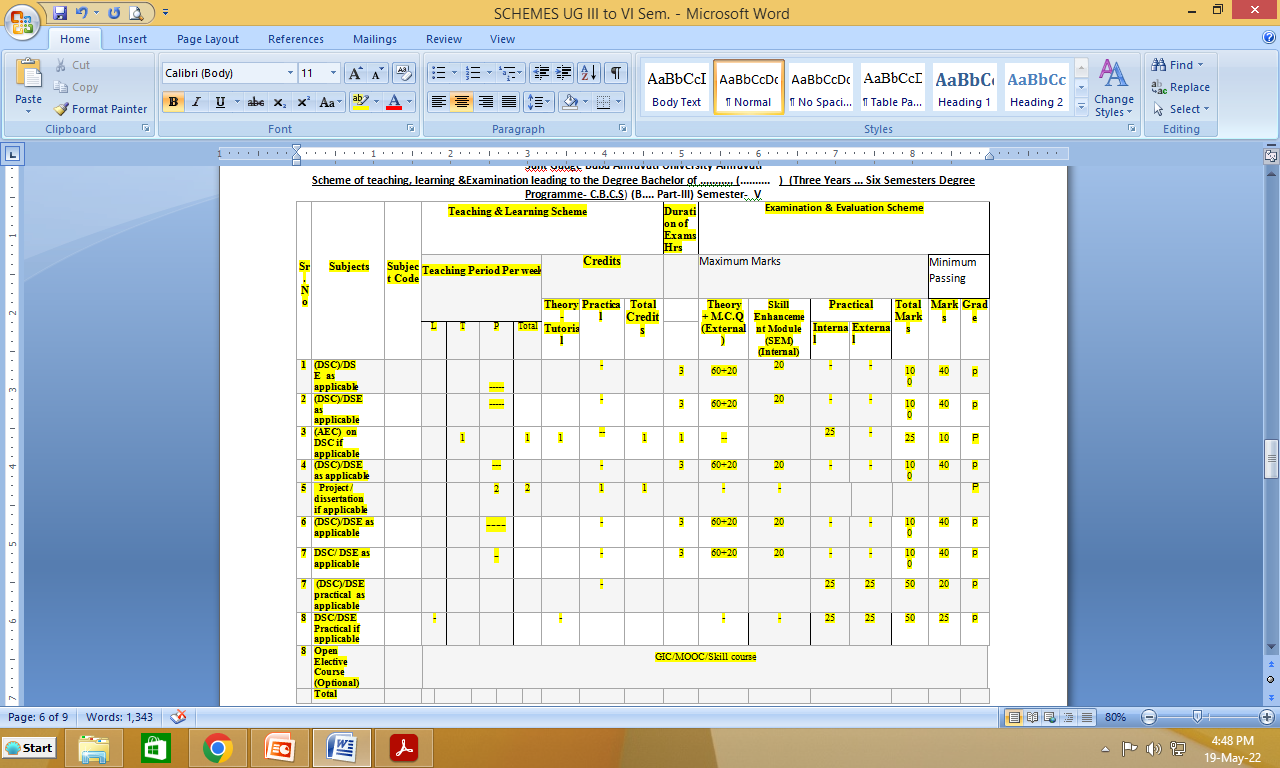 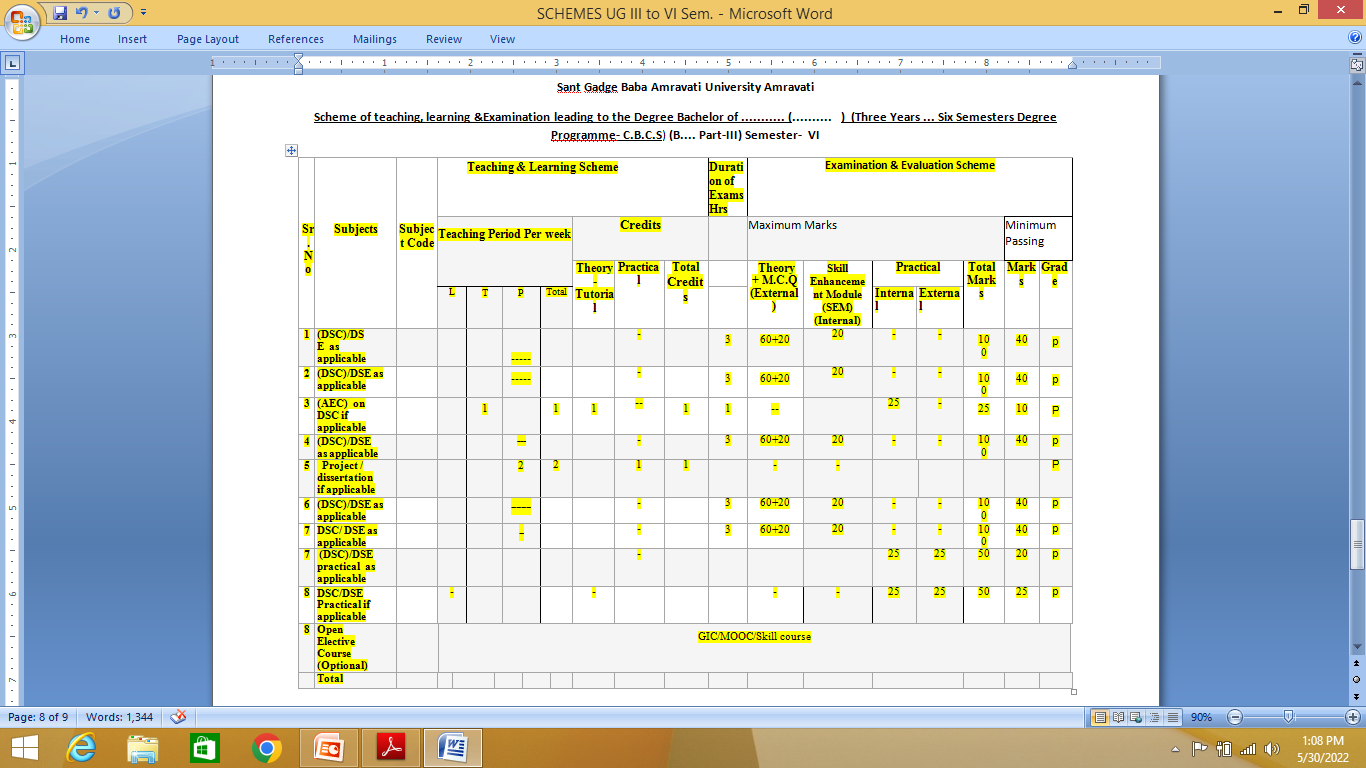 Course Credit Summary
A) Total Credits of (DSC + DSE) =  ……….
B) Total Credits of Ancillary Credit Courses = …………
C) Total Credits of (AEC + GOEC + Other Exam. Courses ): ………

D) Total  Credits Offered :   A + B + C
Minimum No. of Credits to be earned to be eligible to get the Degree : E (E < D)

Minimum No. of credits from (DSC+DSE) course to be eligible to get the degree : 80% of E

Minimum No. of credits from Ancillary credits courses to be earned : 10% of E

No. of credits from any University courses : 10% of E
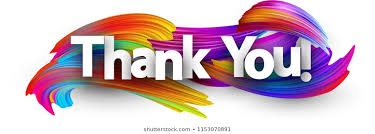